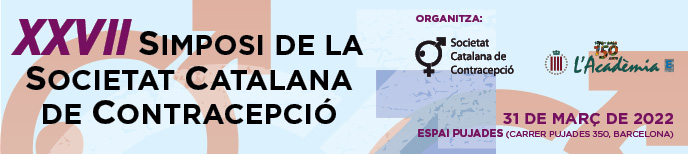 TÍTOL



PONENT


LLOC DE TREBALL
TÍTOL
123
TÍTOL
123
TÍTOL
123
TÍTOL
123